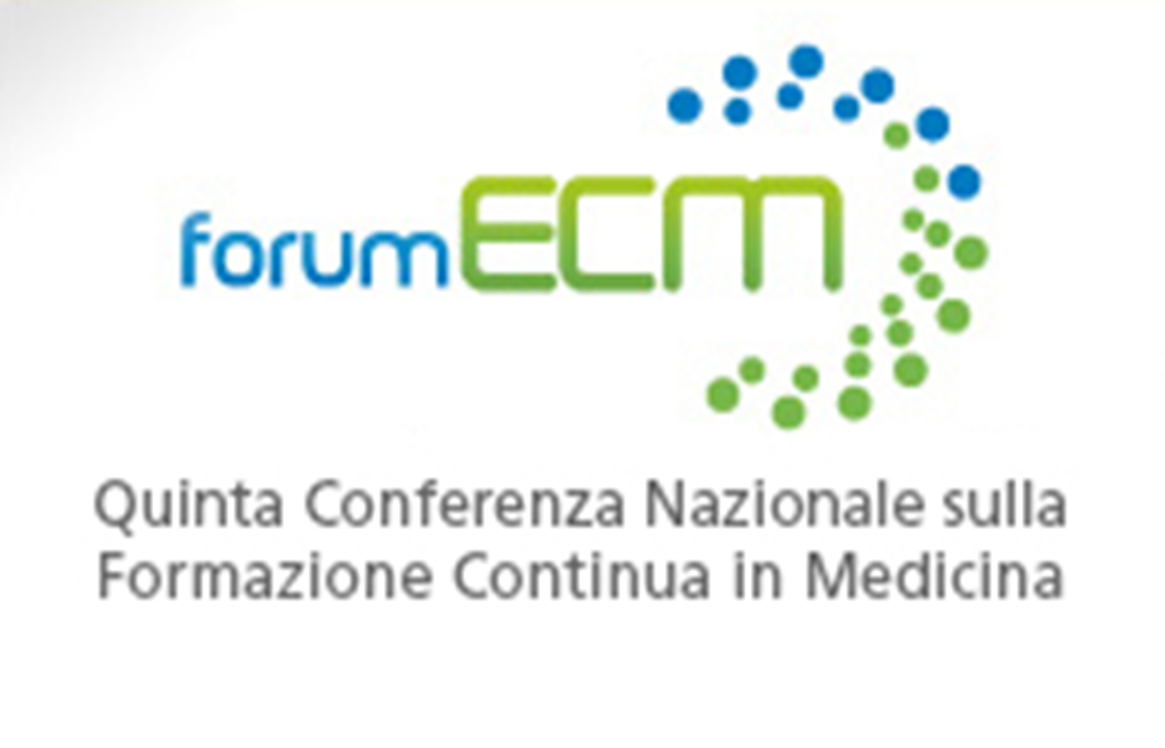 4 e 5 novembre 2013
Palazzo dei Congressi - Roma
MEDICAL SIMULATION: STATO DELL’ ARTE ED ESPERIENZELA SIMULAZIONE DI CONTESTO COME UNA OPPORTUNITA’ DELLA FORMAZIONE MEDICA PER LA RIDUZIONE DEL RISCHIO CLINICO
Medical simulation: stato dell’Arte
In media il 70% degli errori medici sono il risultato diretto di “fattori umani“.
I decessi intraospedalieri evitabili (in termini di eventi per milioni di opportunità) sono  circa il doppio delle morti per incidente stradale e dieci volte maggiori di quelle da incidente aereo
Medical  simulation: stato dell’Arte
Tempo medio al verificarsi di un errore :

 30 min. per  routine, situazioni a bassa complessità   
5 min. per situazioni a media complessità
30 sec. per situazioni ad elevata complessità
Medical simulation: stato dell’Arte
Errori di omissione:
       - mancato uso di terapie/procedure dimostratesi potenzialmente efficaci
Errori di utilizzazione :
       - inappropriato o incorretto utilizzo di strategie terapeutiche, procedure, dosaggi di farmaci
Medical simulation: stato dell’Arte
Identificazione e caratterizzazione degli errori nell’area dell’assistenza nella fase acuta:
 29% inosservanza degli standards e delle regole
 24% problematiche nelle comunicazioni, fraintendimenti
 16% problemi di tempo
 13% mancanza di esperienza
 18% altro
Medical simulation: stato dell’Arte
I professionisti sanitari sono chiamati a prendere nel corso del proprio lavoro un numero sproporzionatamente alto di decisioni rispetto a molte altre professioni: diagnosi iniziali, opzioni di trattamento, cura, assistenza post-ospedaliera, riabilitazione.
L’area dell’assistenza della fase acuta e le specialità chirurgiche sono le più a rischio di errori clinici.
Medical simulation:  stato dell’Arte
Le conclusioni di oltre 300 articoli su temi di istruzione e formazione universitaria  sull’assistenza a pazienti con patologie acute , ritiene che una parte consistente di “studenti universitari e  giovani medici hanno una scarsa conoscenza, fiducia in sé stessi e competenza su tutti gli aspetti dell’assistenza nelle patologie acute, incluso il compito basilare del riconoscimento e gestione del paziente con patologia acuta”.
Medical  simulation: stato dell’Arte
L’introduzione della simulazione nel processo di formazione degli operatori sanitari può migliorarne la preparazione?
L’adozione formale della simulazione nei piani di studio per la formazione sanitaria può contribuire allo sforzo di riduzione degli errori medici?
Medical simulation: stato dell’Arte
L’approccio didattico per gli studenti in medicina è basato sul modello dell’apprendistato, metodo tradizionale per la formazione sanitaria universitaria: see one, do one, teach one (guarda, esegui, insegna)
Il metodo della simulazione può offrire un supporto all’apprendistato soprattutto alla preparazione alla “prima volta”
Medical simulation: stato dell’Arte
I dati a sostegno degli aspetti positivi della simulazione medica sono in crescita, tuttavia l’utilizzo per gli studenti di medicina rimane  frammentario
La pratica sui pazienti viene oggi largamente considerata negativamente dal punto di vista etico: “Non vi è alcuna scusa oggi perché il chirurgo debba imparare sul paziente”
                                        William  J  Mayo  (1927)
Medical simulation: stato dell’Arte
Per gli studenti universitari, i giovani medici e gli infermieri , l’addestramento continua ad essere necessario per la costruzione e creazione di esperienza e competenze
La simulazione è una tecnica per sostituire o amplificare esperienze reali con esperienze guidate che evochino o replichino aspetti sostanziali del mondo reale in modo pienamente interattivo
La piramide dell’apprendimento:Tassi di ritenzione medi(National Training Laboratories, Bethel, Maine)
[Speaker Notes: National Training Laboratories , Bethel, Maine]
La simulazione medica  : vantaggi
Effettuare procedure cliniche in ambienti realistici in totale sicurezza
Addestramento di gruppo: “da un gruppo di esperti ad un gruppo esperto”
Apprendimento personalizzato in ambiente clinico controllato
Apprendimento ripetitivo (la pratica rende perfetti): possibilità di rappresentare casi clinici rari e casi più frequenti
La simulazione medica: vantaggi
Implementazione delle competenze tecnico-professionali
Implementazione delle competenze relazionali, emotive, comunicative e sociali
implementazione della capacità di gestire in maniera appropriata lo stress e le emozioni in emergenza-urgenza
La simulazione medica: vantaggi
Aggiornamento  delle competenze nei nuovi protocolli clinici
Valutazione delle competenze professionali cliniche per l’accreditamento
Migliora la sicurezza del paziente e rassicura l’utenza che la competenza degli operatori sanitari è di elevata qualità e costantemente monitorata
Medical simulation: stato dell’Arte
THE UTSTEIN FORMULA OF SURVIVAL
Medical science
Educational Efficiency
Local Implementation
survival
Medical simulation: stato dell’Arte
CENTRO DI SIMULAZIONE ATTIVO DAL 2005
CORSI DI SIMULAZIONE MEDICA AVANZATA ACCREDITATI AL SISTEMA ECM :
    Corso di simulazione sulla gestione delle emergenze da trauma
    Corso di simulazione sulla gestione delle emergenze cardiache e respiratorie
 Corso di simulazione sulle emergenze pediatriche
Medical simulation: stato dell’Arte
Corso di simulazione sulle emergenze ostetriche
 Corsi di simulazione sulla gestione delle  emergenze nell’ambulatorio del PLS ed MMG
 Corsi di simulazione con utilizzo di skill station periferiche: sistema hub and spoke
Medical simulation: stato dell’Arte
Dimensioni della Simulazione ad alta fedeltà:
 fedeltà di materiali
 fedeltà di ambiente
 fedeltà psicologica
Medical simulation: stato dell’Arte
Aumenta la sicurezza del paziente
Aumenta le abilità cliniche
Riduce l’errore clinico
Migliora la qualità delle cure
Aumenta la capacità di lavorare in squadra
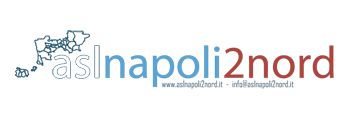 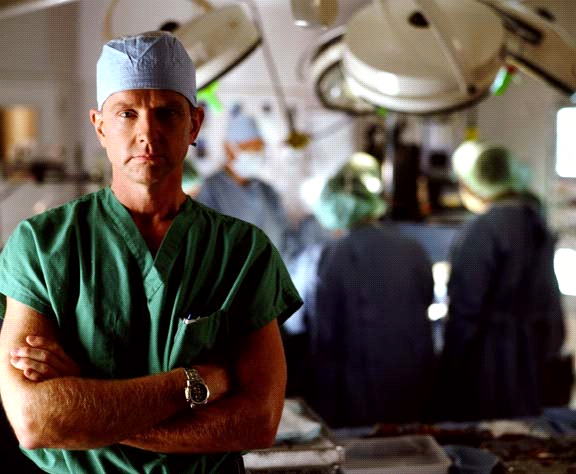 Centro di Formazione e Simulazione ASL NA2 Nord
www.aslnapoli2-formazione.eu
www.formazioneaslnapoli2nord-fad.eu